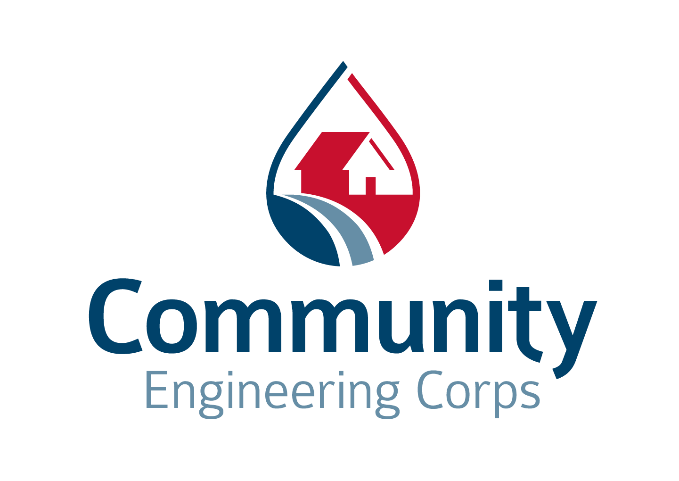 Partnering to Assist Rural Communities
Agenda
Who We Are
The Need
CECorps Services
Partnerships and Projects
Discussion/Q&A
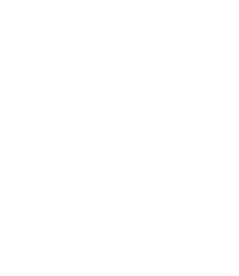 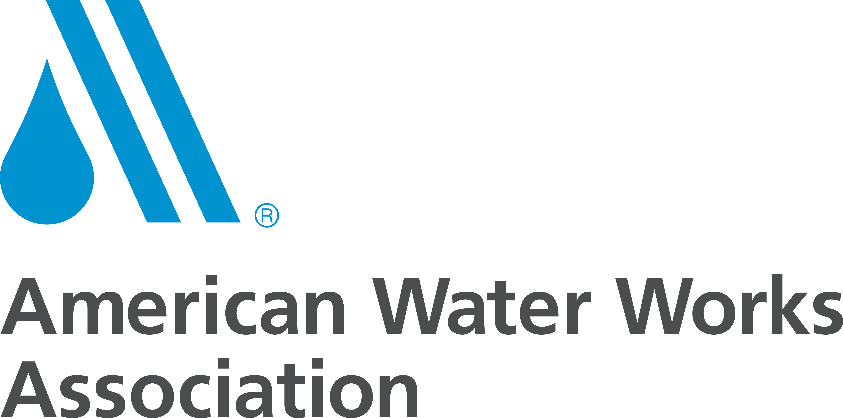 Who We Are
A Powerful Alliance – 
Bringing more than 200,000 technical professionals and students together to serve communities in the US.
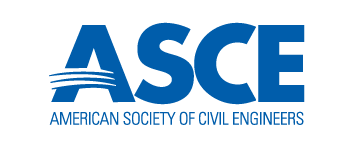 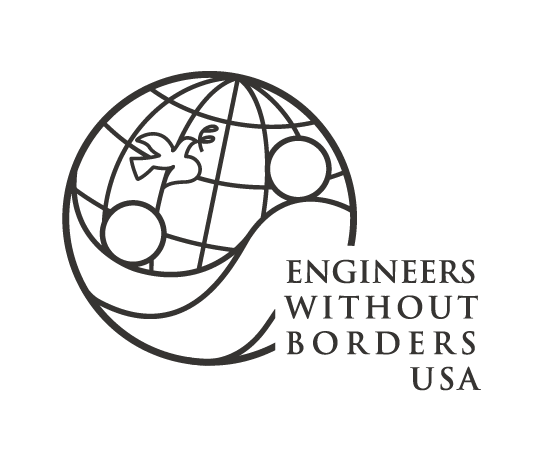 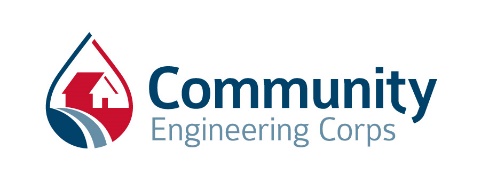 3
Vision
All communities in the United States have the infrastructure they need to thrive.
Mission
Community Engineering Corps brings underserved communities and volunteer engineers together to advance local infrastructure solutions.
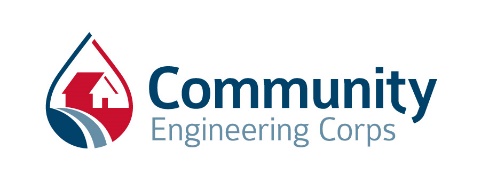 4
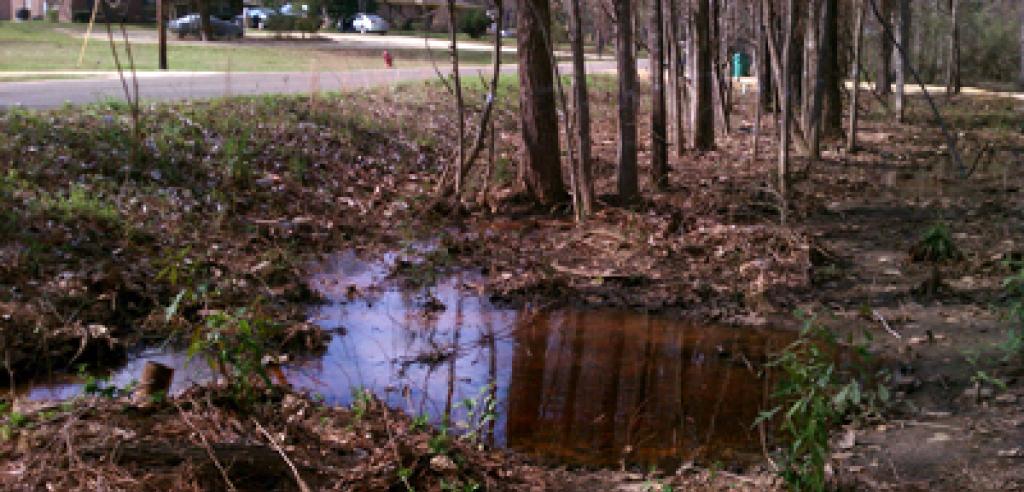 The Need
2017 ASCE Infrastructure Report Card:

“Infrastructure is the foundation that connects the nation’s businesses, communities, and people, driving our economy, and improving our quality of life.”
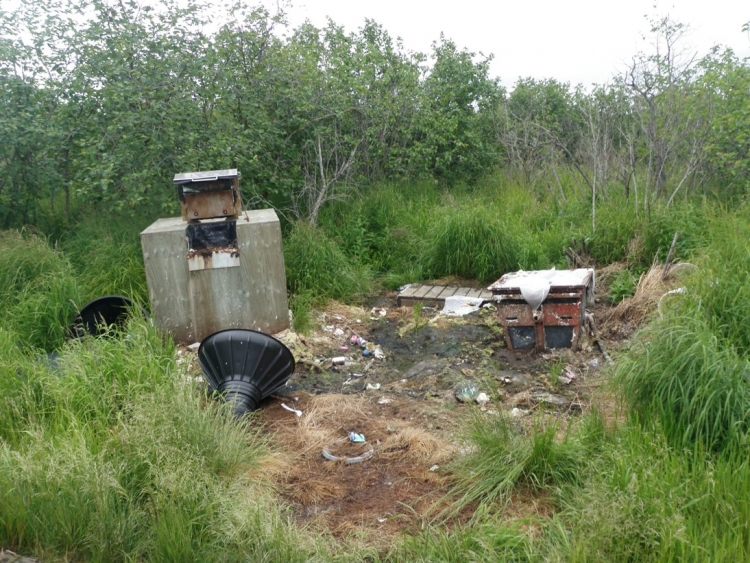 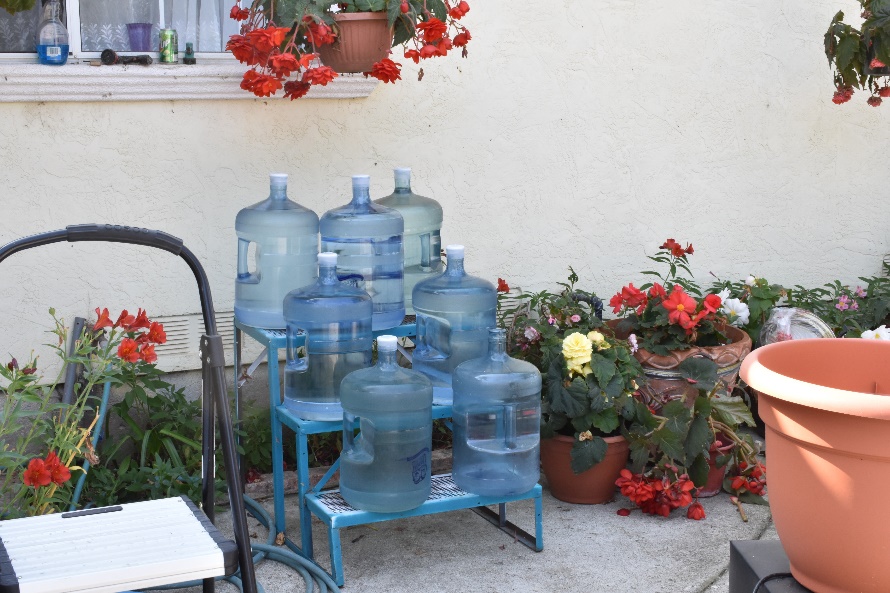 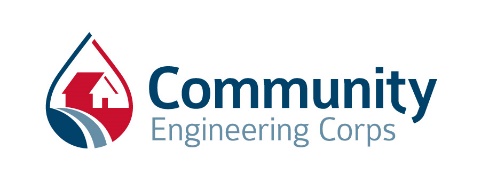 5
CECorps Services
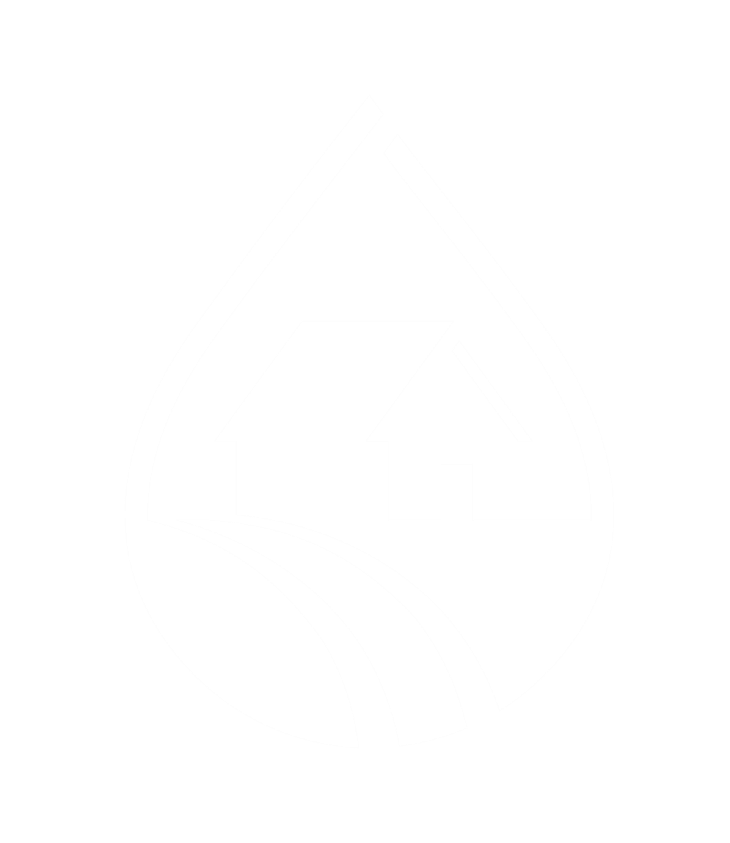 2
6
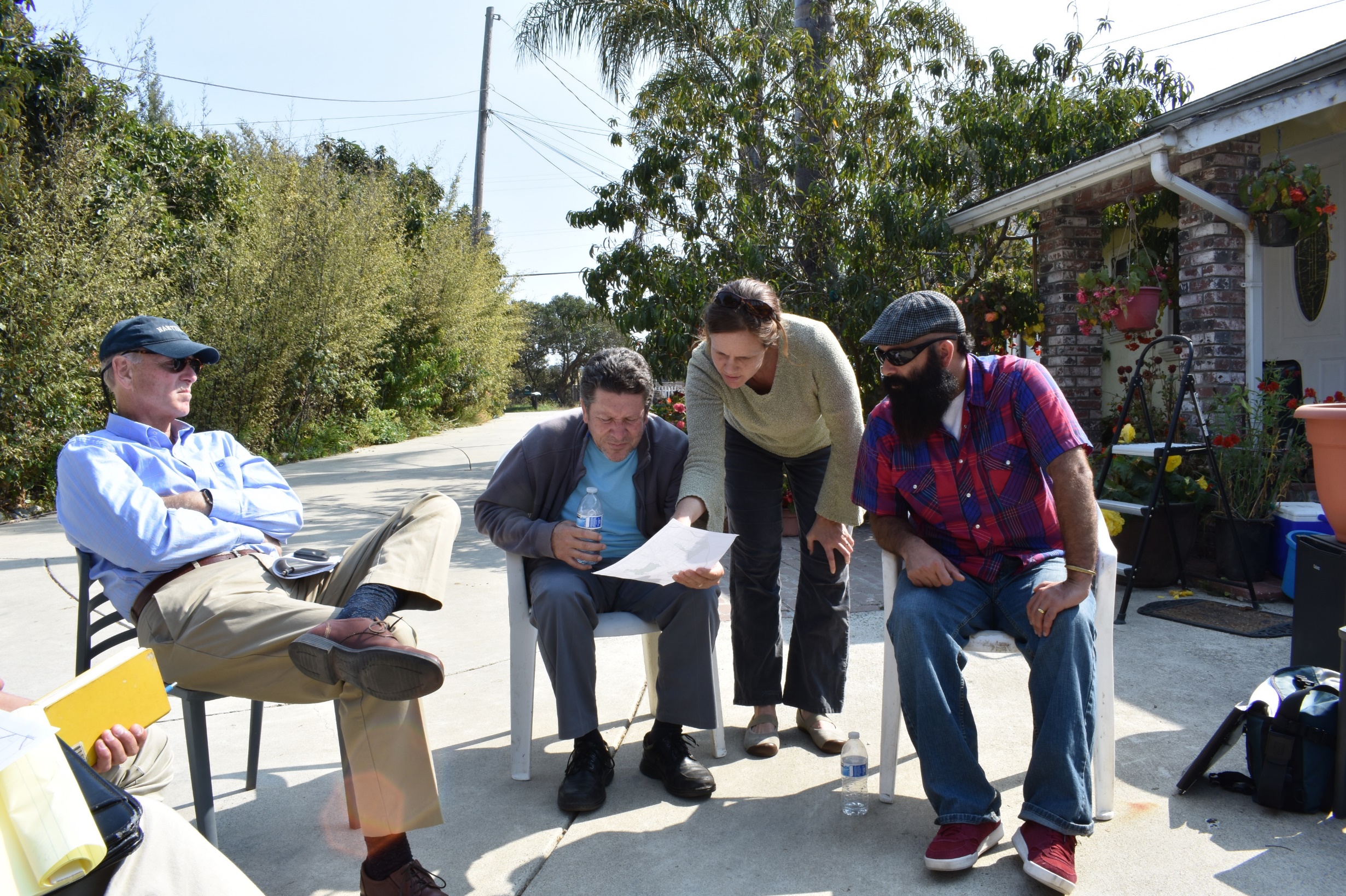 Communities
At the heart of what we do – 
 
“Community” broadly encompasses many people, groups, and organizations that contribute to a community’s well-being.
7
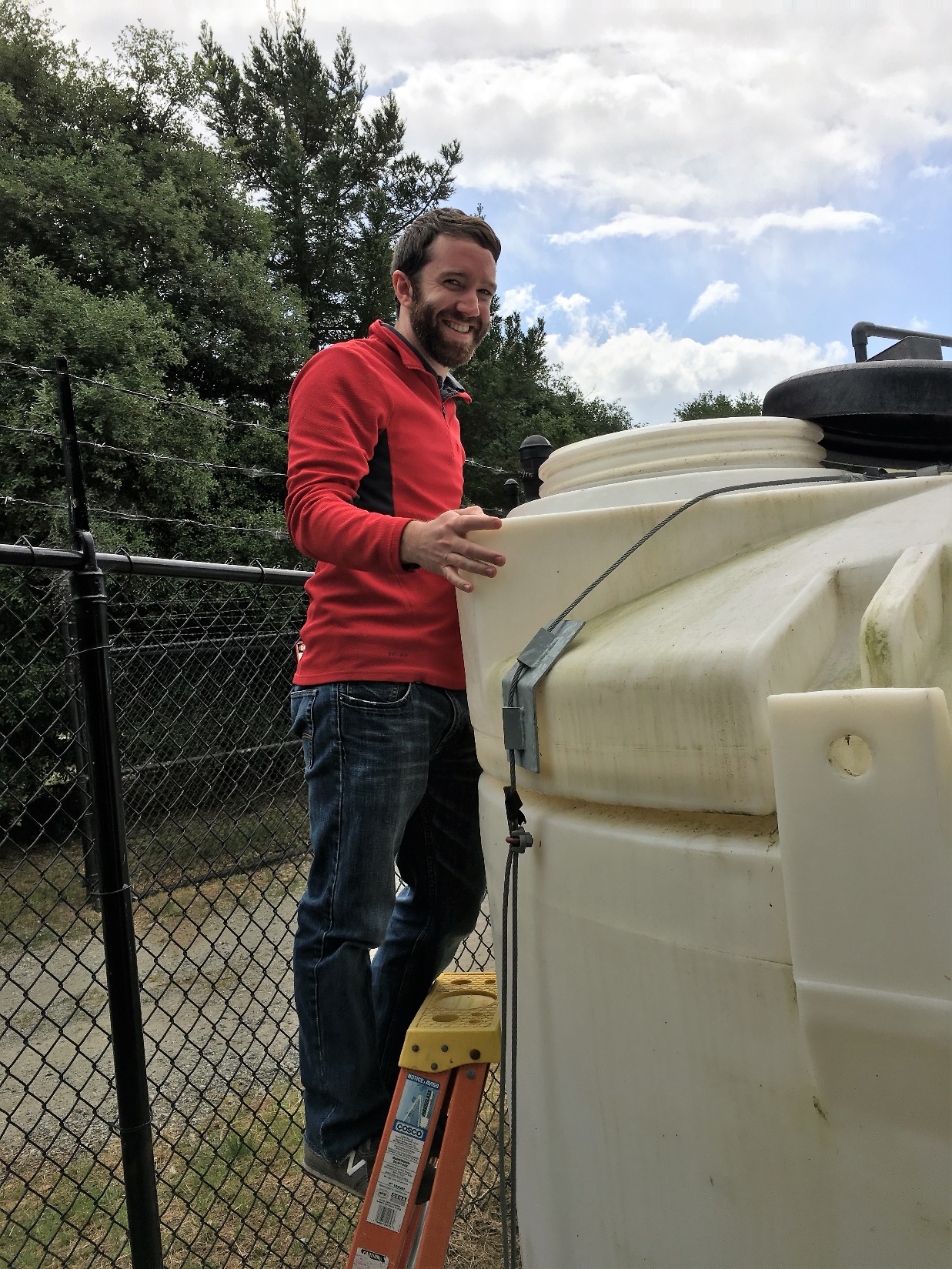 Volunteers
The engine that drives us – 

Community Engineering Corps projects take place across the country and are made possible through the great work of our volunteers.
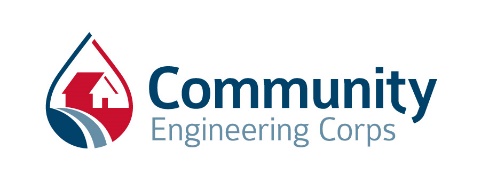 8
Projects
Engineering Impact for our Communities
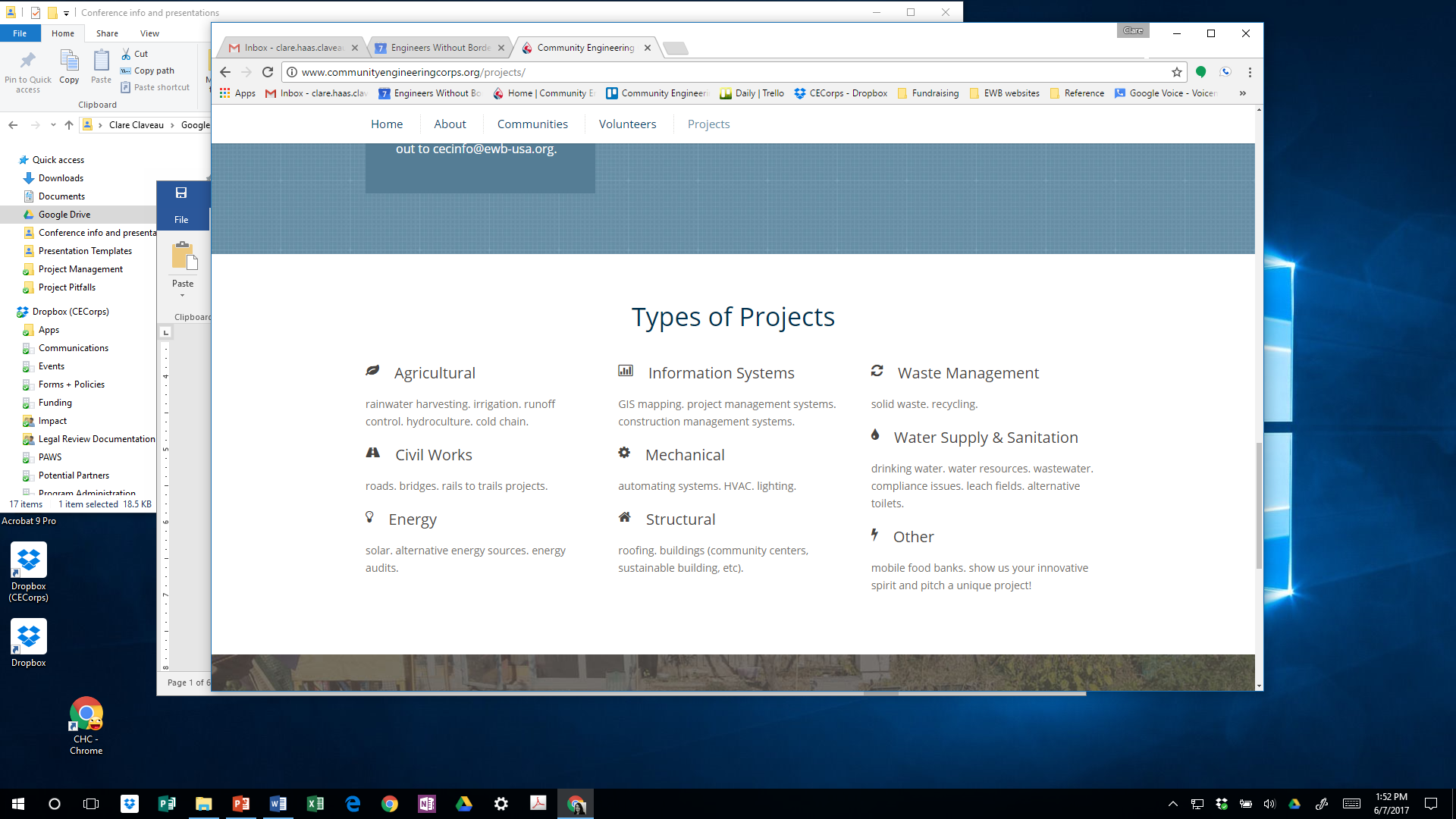 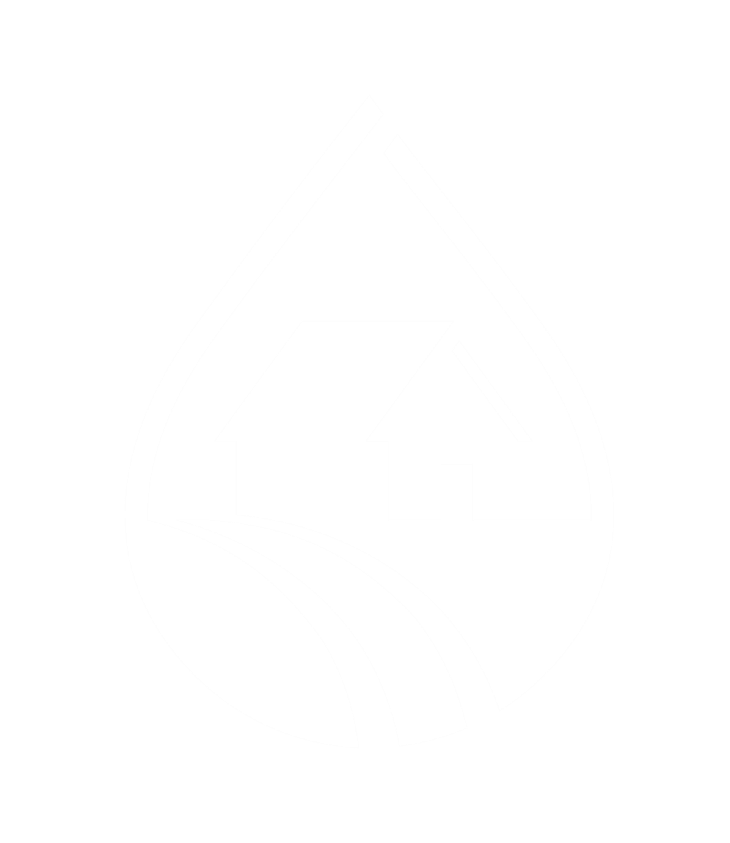 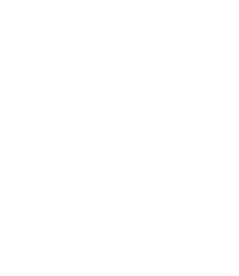 2
9
Project Process
Technical Review
Technical Review
Step 1: Identify appropriate projects
Step 2: Find the right project team
Step 3: The project team, working with the community, develops a work plan and an ESA
Step 4: The project team, working with the community, completes the assessment and design work
Application Review
Staff Review
Legal Review
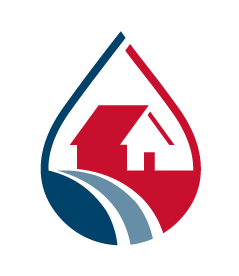 10
CECorps Services
Pro-Bono Engineering Services
Consultation, investigation, evaluation
Planning and design of engineering works and systems
Engineering studies
Owner’s Rep - assuring substantial compliance with drawings and specifications
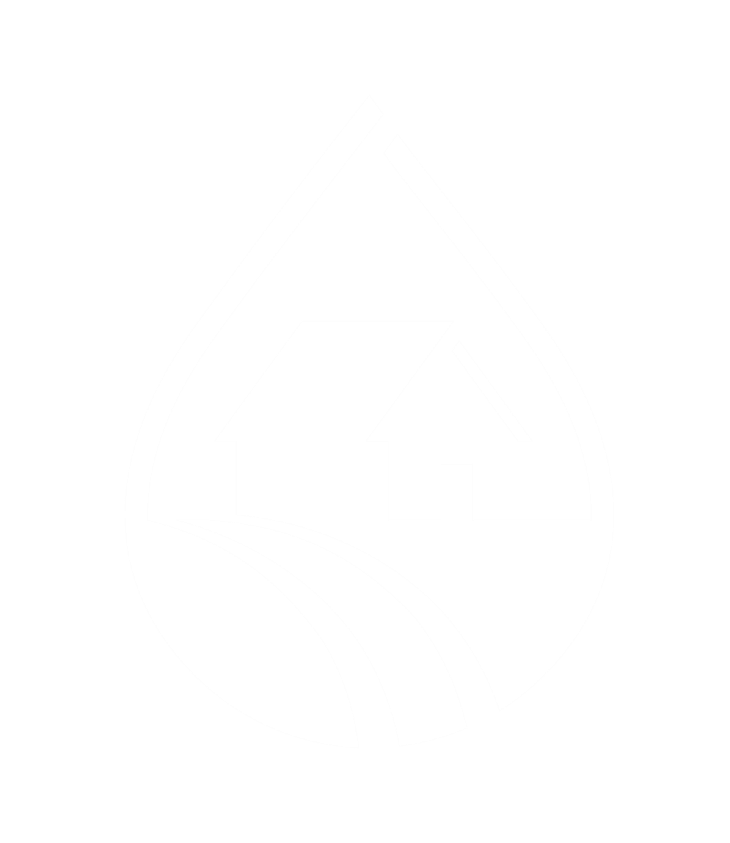 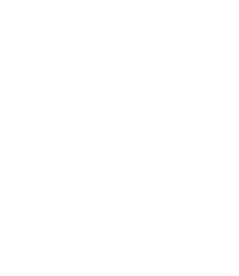 2
11
CECorps Services
Outside our scope of services:
Compete where for-hire service is attainable
Fund project team expenses*
Fund capital costs
Construct projects
Work on non-engineering projects


*Except where USDA or other grant funding is available
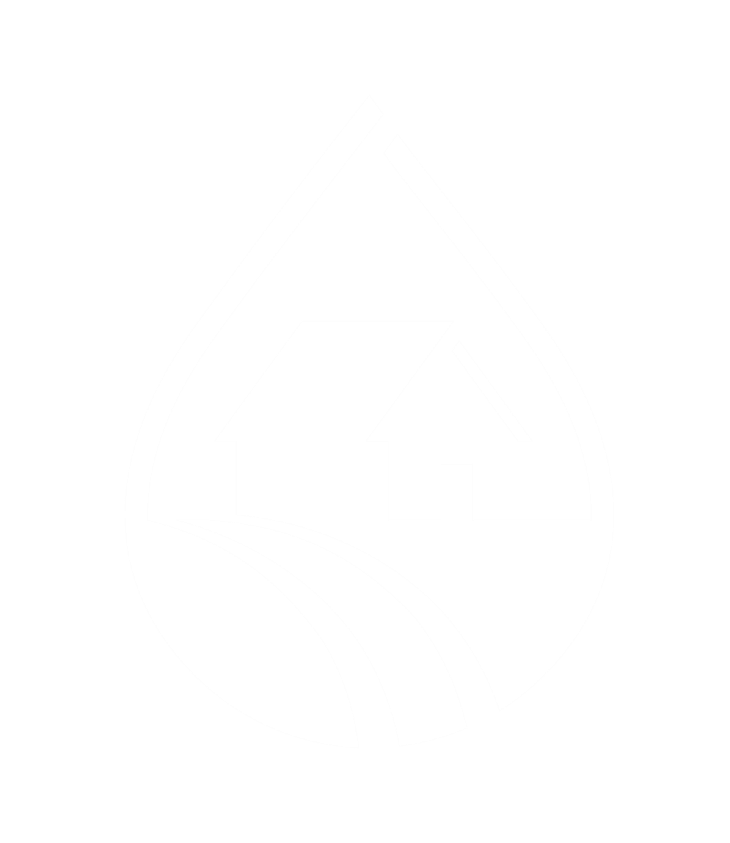 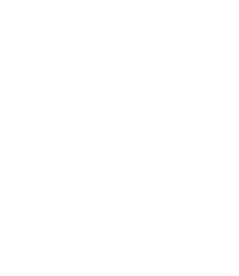 2
12
Where We Work
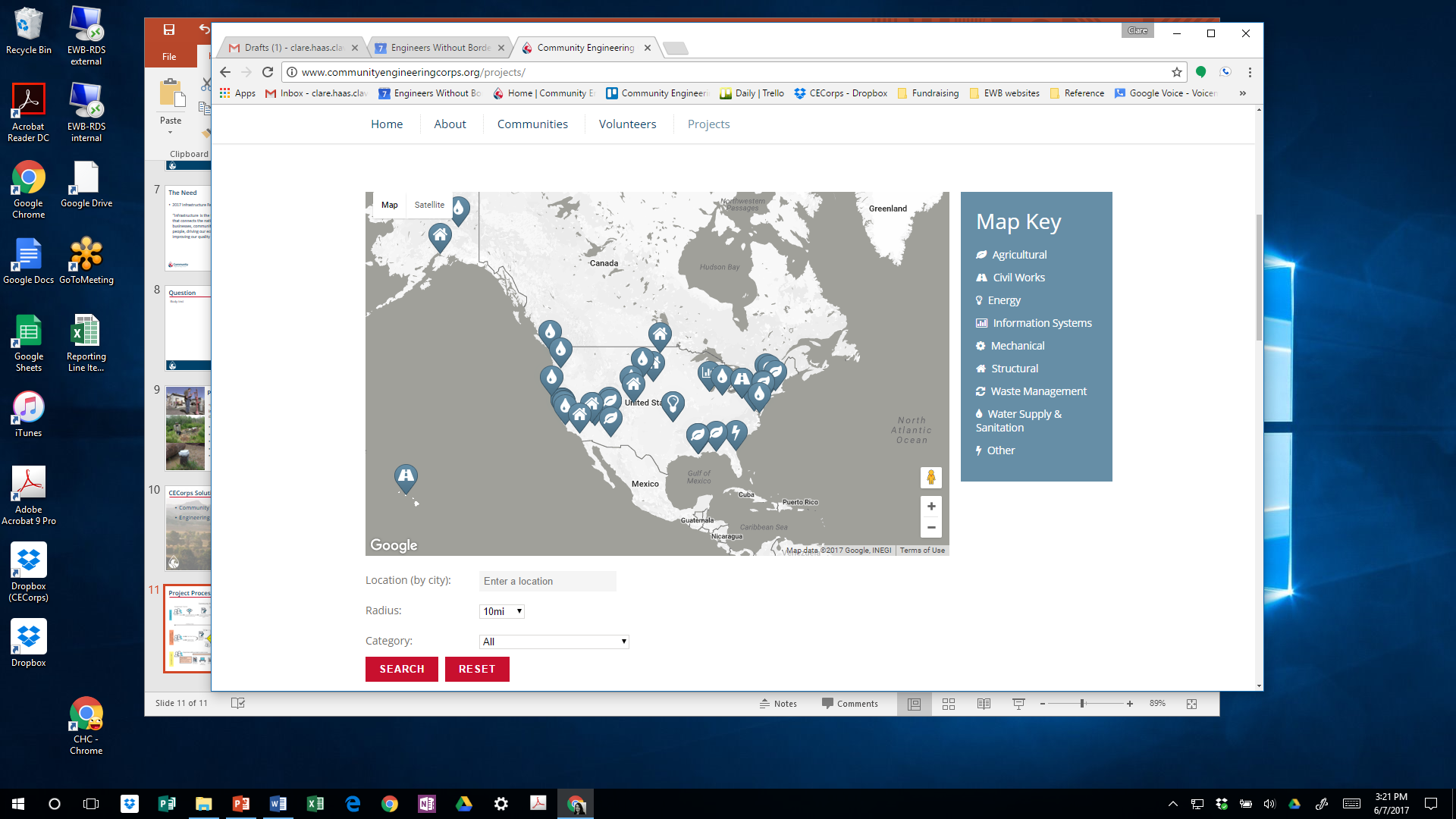 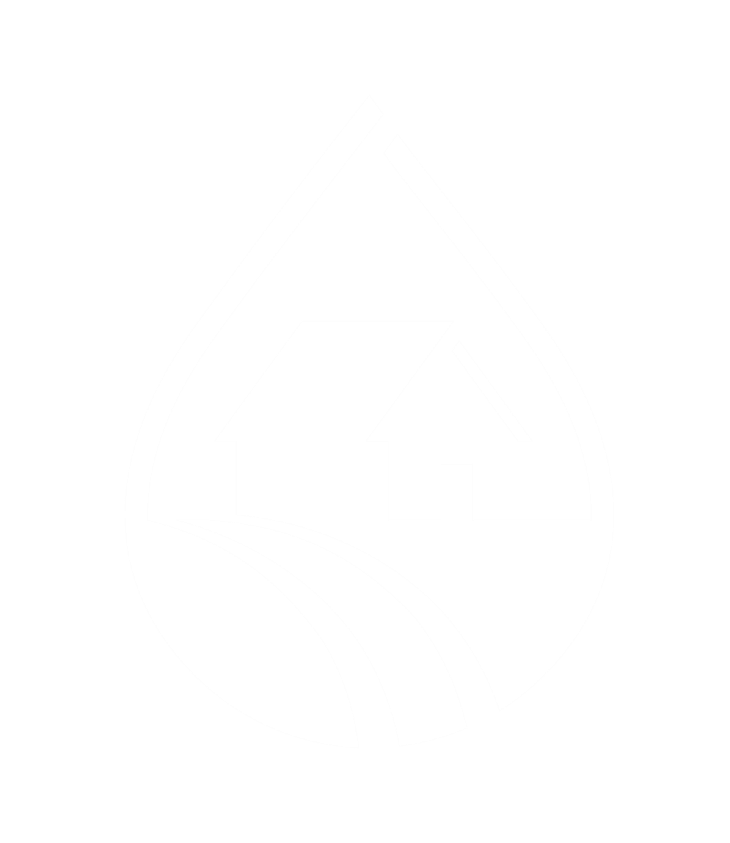 2
13
Effective Partnerships
RCAP – nationwide
USDA - nationwide
Environmental Justice Coalition for Water (EJCW) – California
Alabama Center for Rural Enterprise (ACRE) - Alabama
PathStone – Puerto Rico
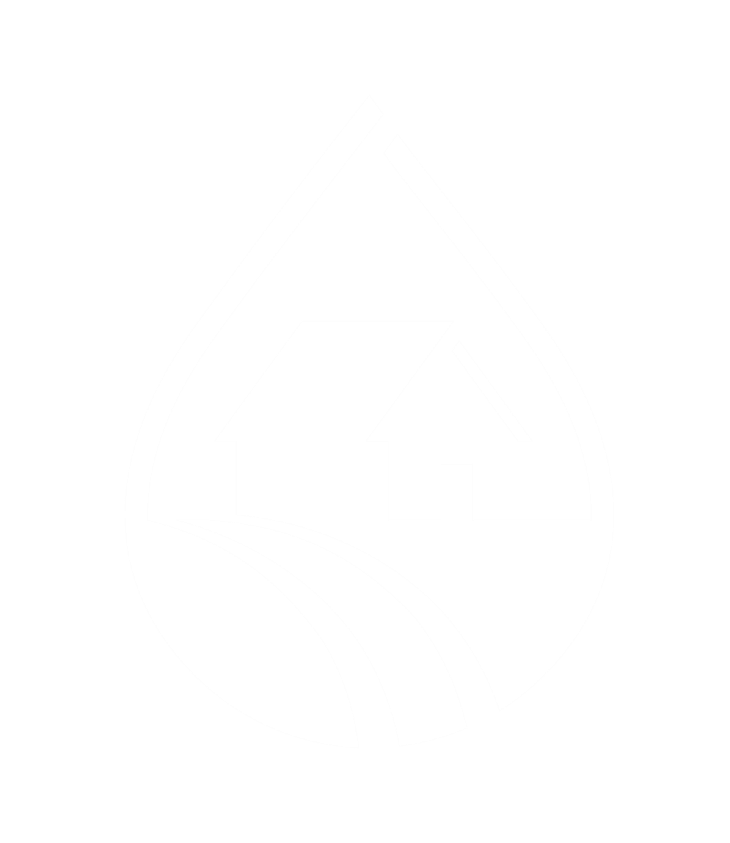 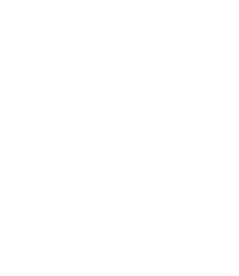 2
14
RCAP and CECorps
RCAP is already in the communities that may benefit from CECorps services
CECorps can be a technical resource for RCAP
Creates a stronger community to project team
Similar mission/vision
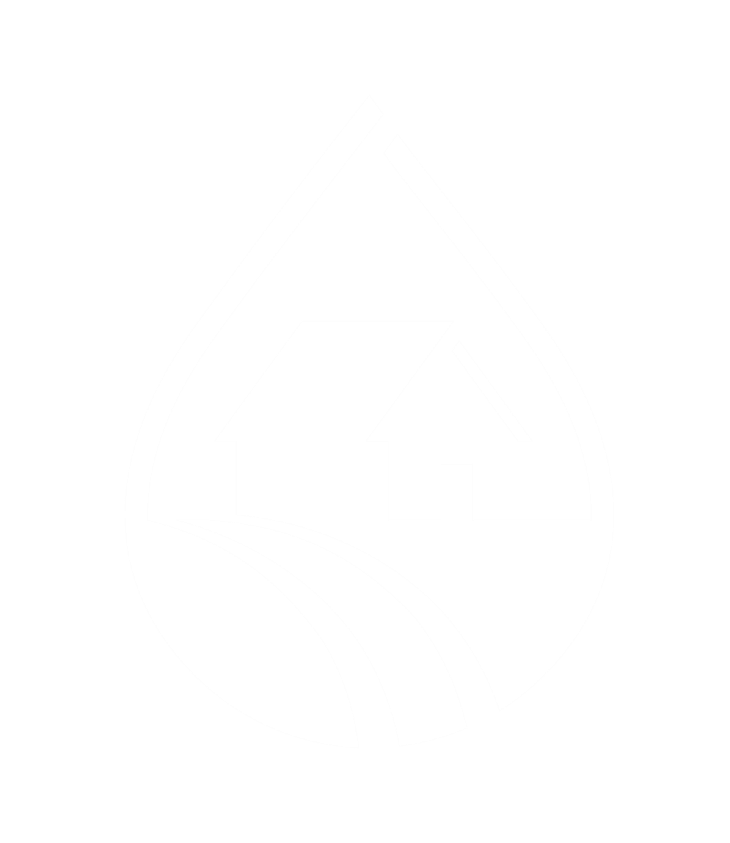 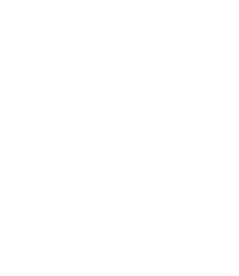 2
15
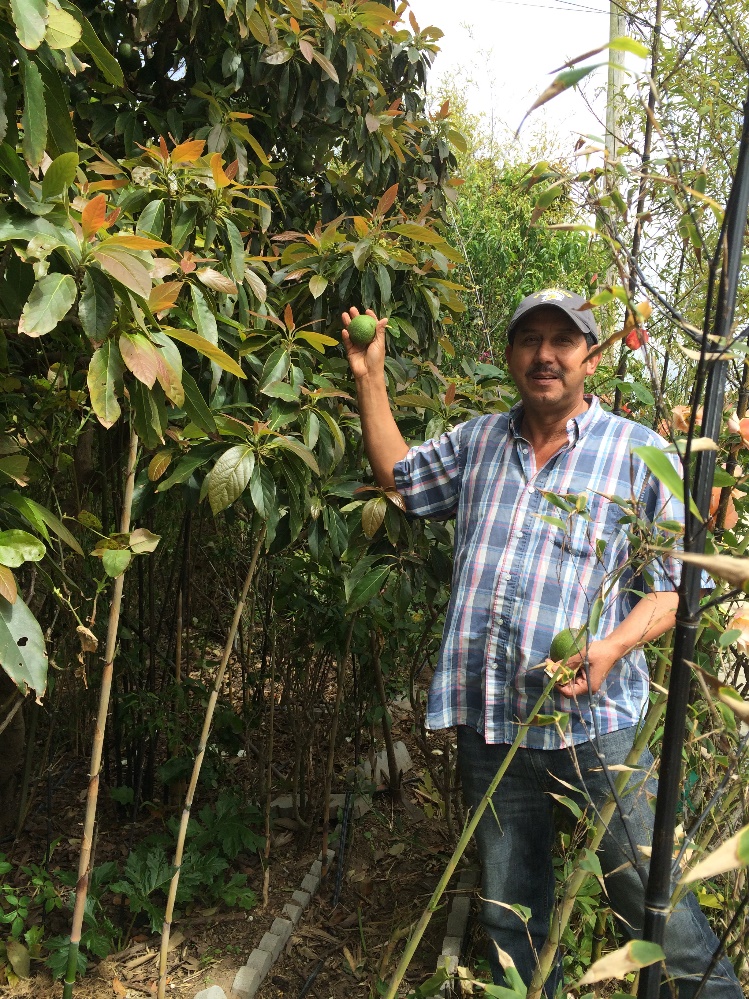 Salinas Valley, California
RCAP Region: RCAC
Project Team: Multiple CECorps project teams

Engineered alternatives to drinking water source contamination. Currently seeking funding for implementation.
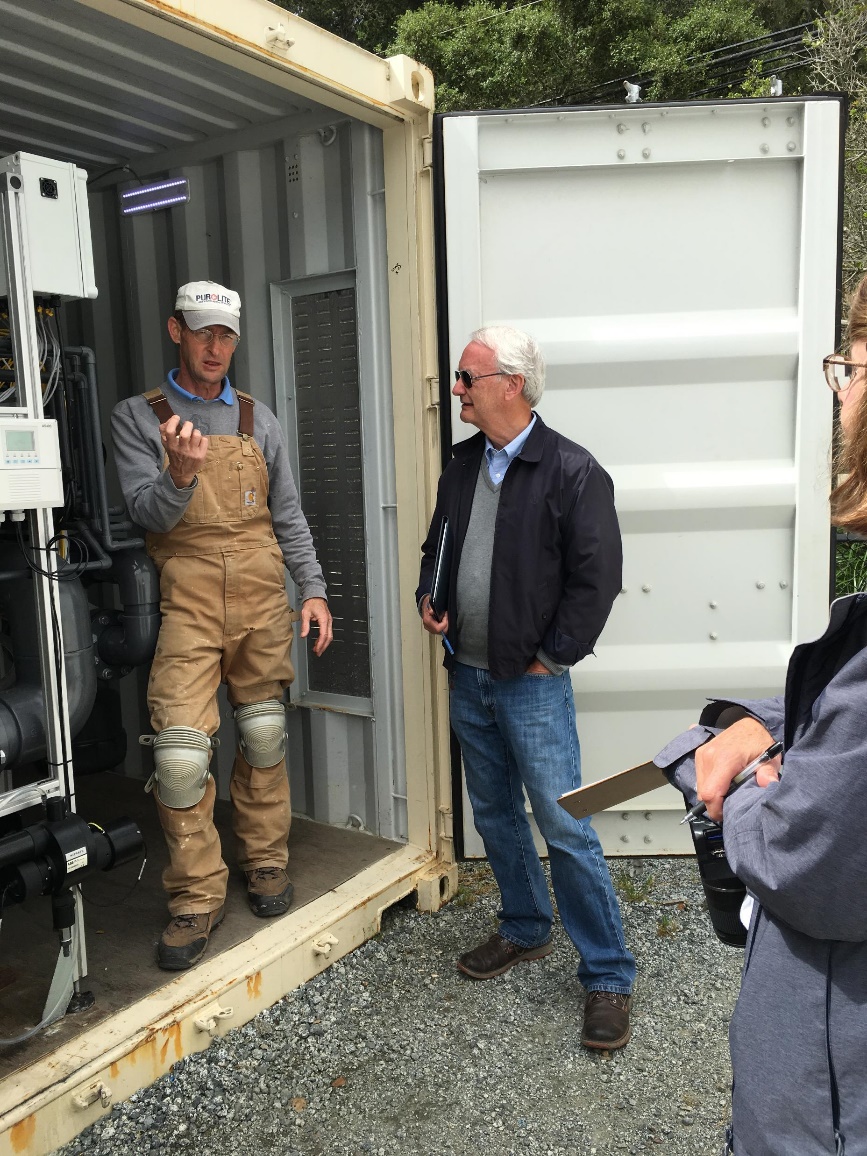 16
Lake Morena, Colonias, California
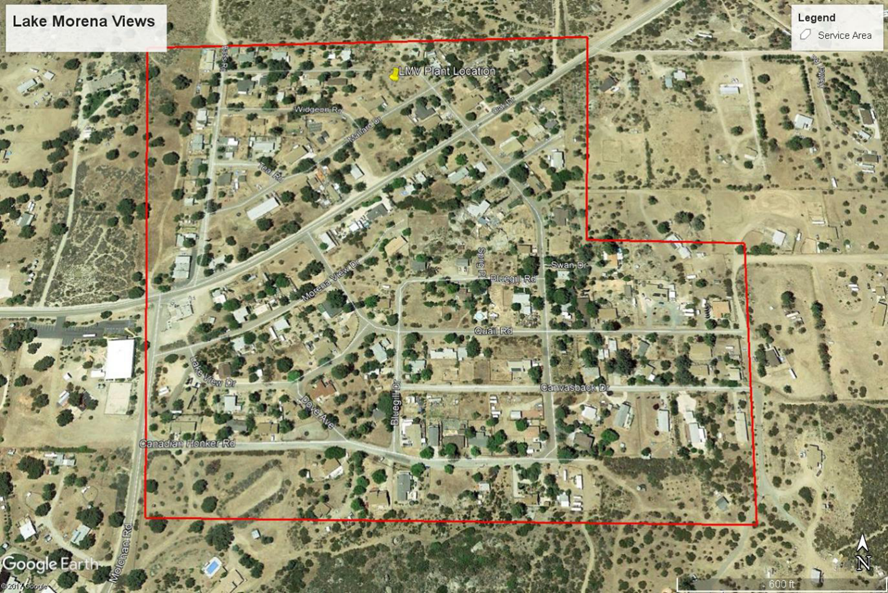 RCAP Region: RCAC
Project team: TBD
Requesting assistance on water source and hydrogeologic investigation;  Preliminary Engineering Report
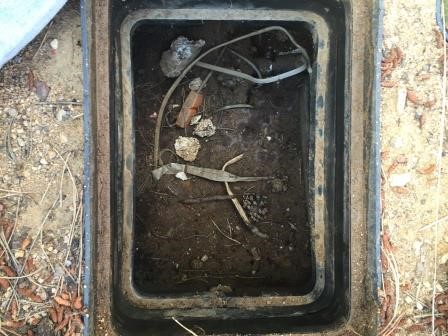 Red Feather Lakes, Colorado
RCAP Region: RCAC
Project team: AWWA Rocky Mountain Section
Developing an engineering assessment and design for water and wastewater distribution systems.  Also  assisting  with community education and potential funding options.
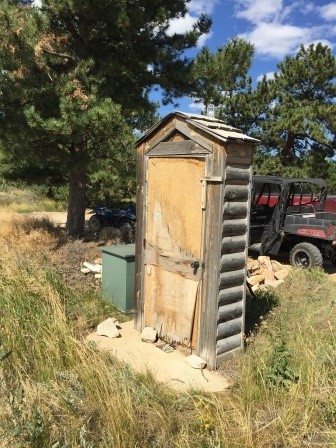 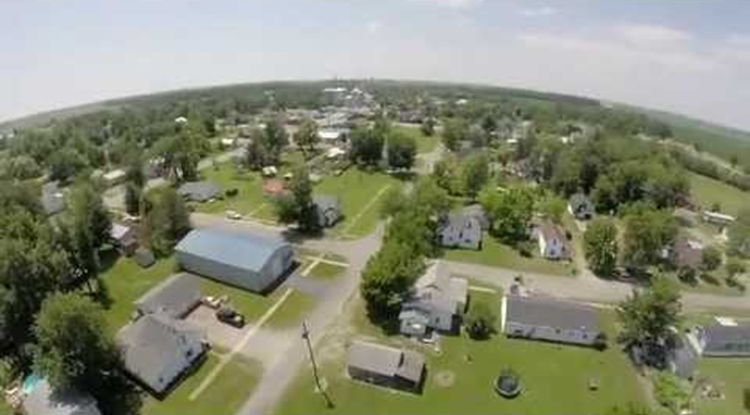 Grover Hill, Ohio
RCAP Region: Great Lakes RCAP
Project team: AWWA Ohio Section
Identified collection system repair and replacement alternatives and provided a cost analysis of evaluated options. Village now evaluating options.
Independence Village, Maryland
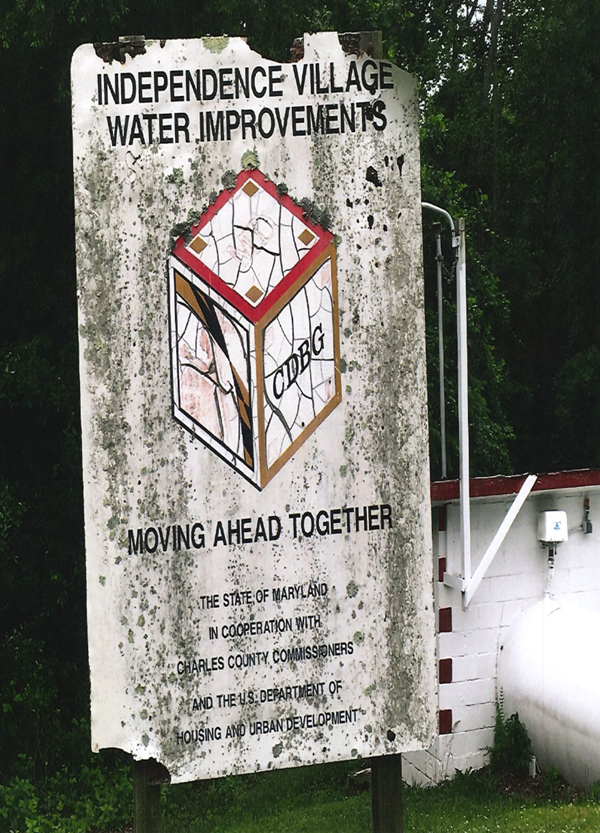 RCAP Region: SERCAP
Project team: TBD
Requesting a study of options and costs for providing safe drinking water to its 24 homes.
20
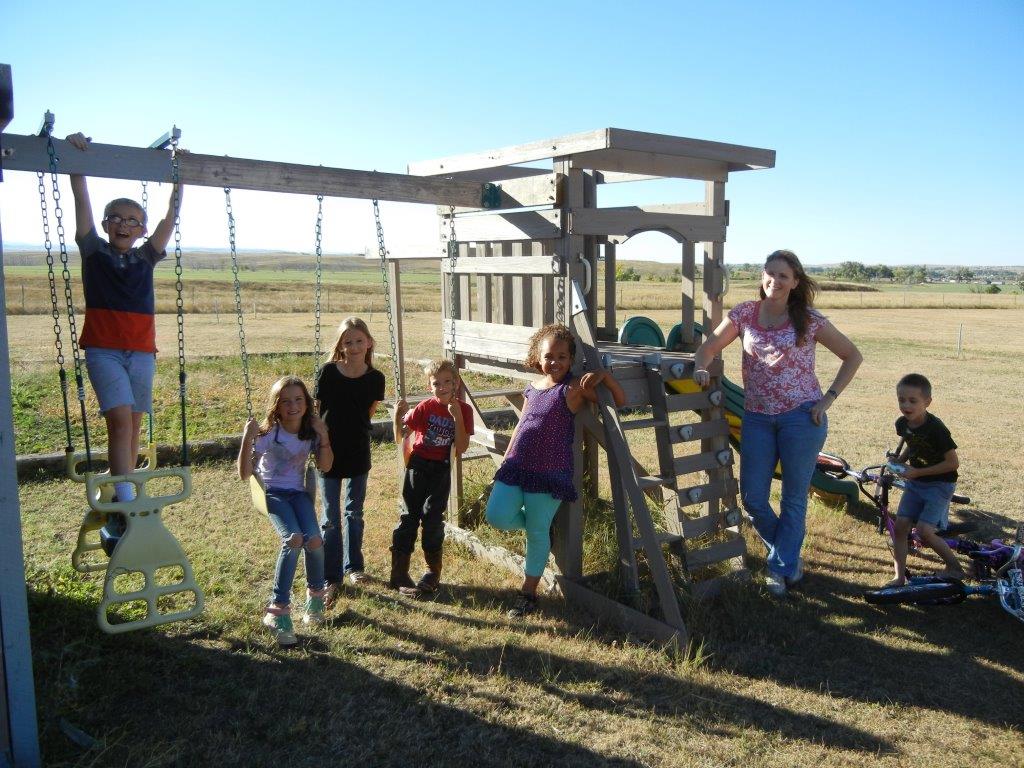 Cedar Gulch, South Dakota
RCAP Region: MAP
Project team: EWB-USA Norther Virginia Professionals
Provided recommended alternatives with cost evaluation addressing contamination and distribution system issues. Community pursuing available funding.
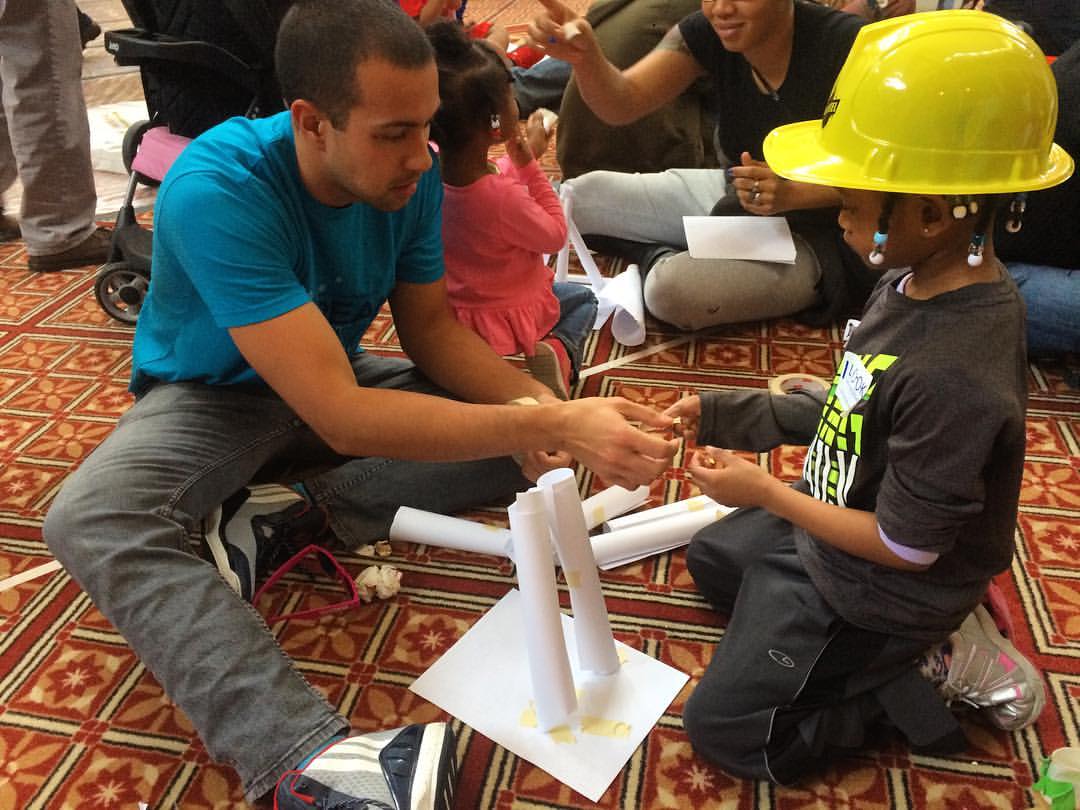 21
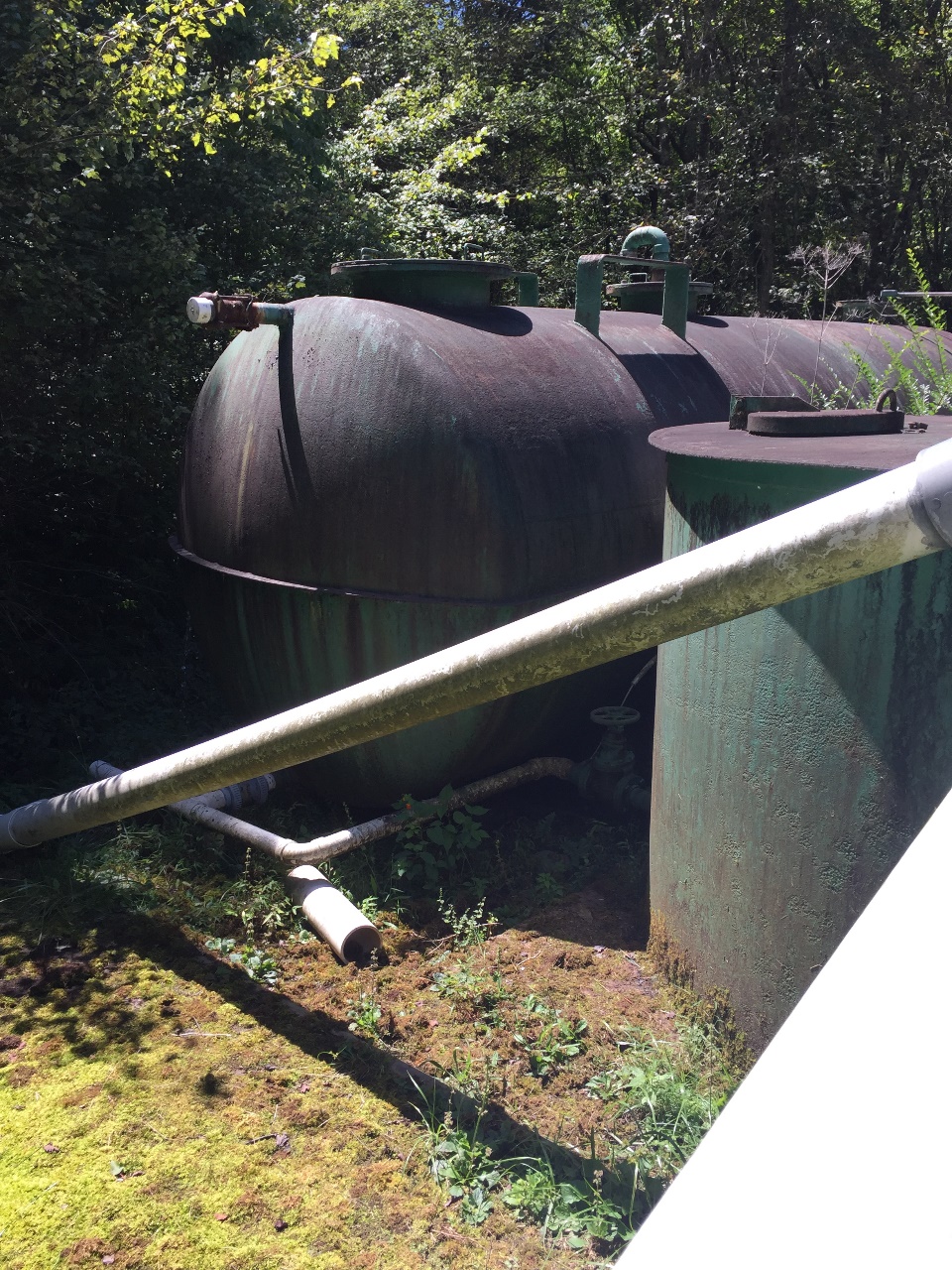 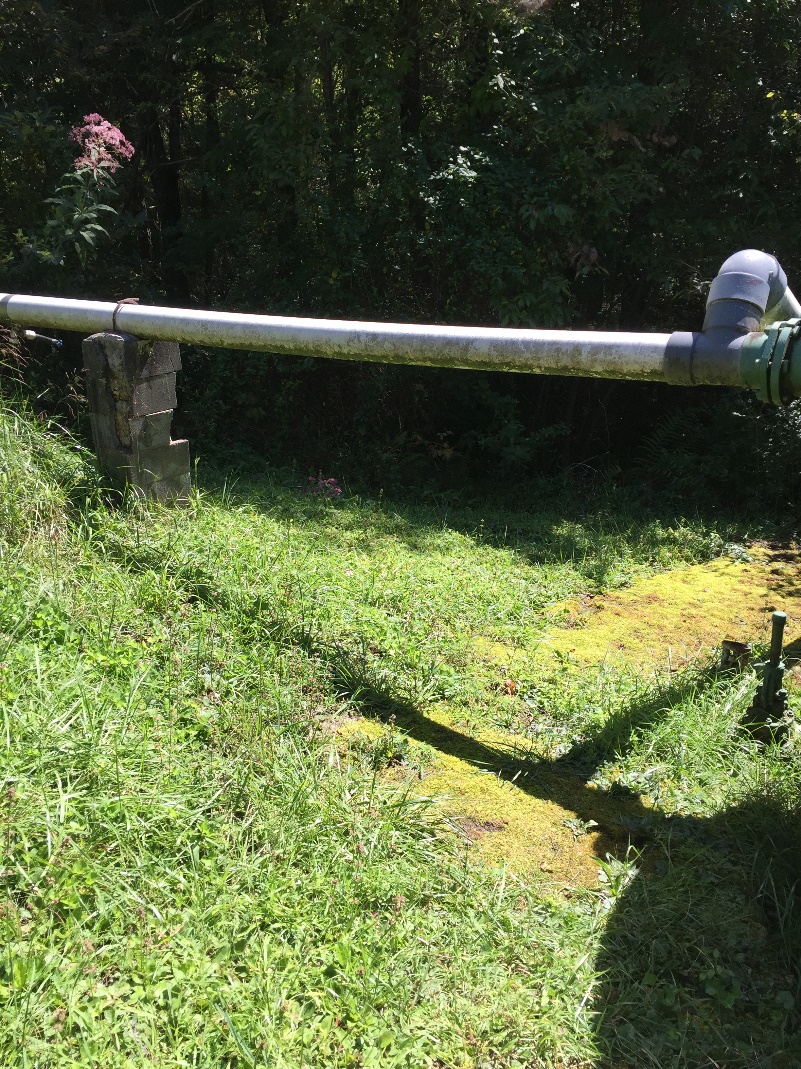 Cherokee Hills, Tennessee
RCAP Region: Communities Unlimited
Project team: AWWA Tennessee Section
Request for assistance with metering and a rate study. Additionally, inspect water source, treatment process, and distribution systems and provide recommendations for improvement /optimization
22
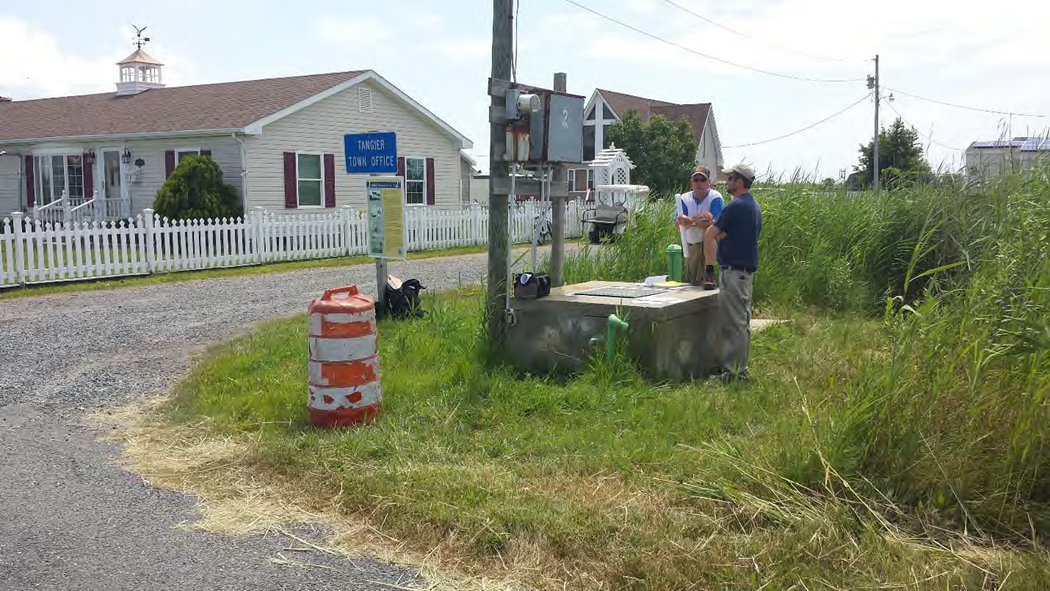 Tangier Island, Virginia
RCAP Region: SERCAP
Project team: AWWA Virginia Section
Provide recommendations and design to renovate water well heads and  distribution system. Also assess water tower electrical components.
23
What is CECorps Impact?
Improved infrastructure
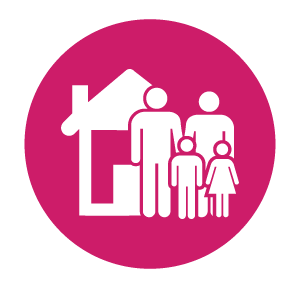 CECorps volunteers provide essential engineering service
?
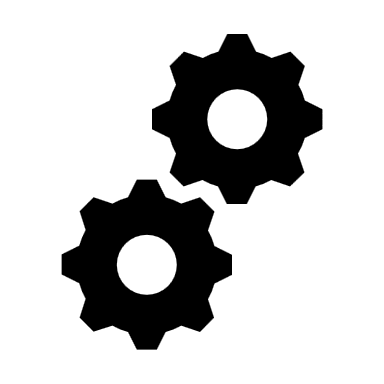 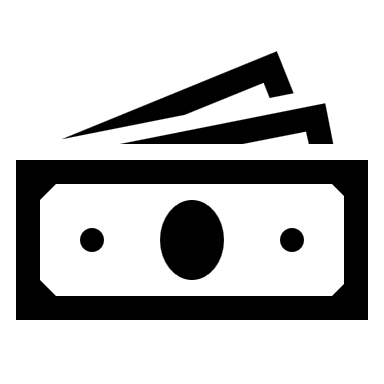 Community identifies funding source
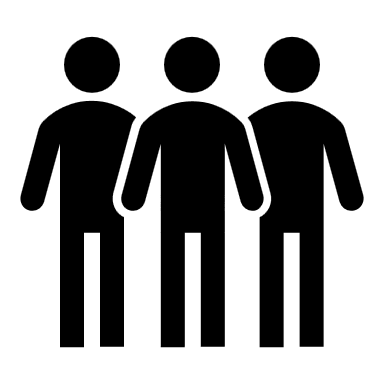 Community Identifies Infrastructure Need(s)
[Speaker Notes: Animated slide demonstrating CECorps impact.]
Discussion
Project ideas
Thoughts on CECorps approach
What’s in My Backyard Challenge
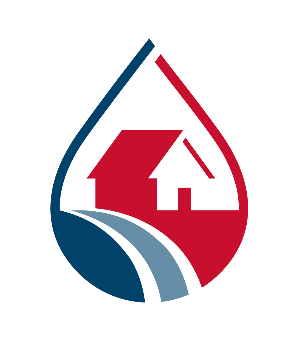 25
Conclusion
We are here to help!
Website: www.communityengineeringcorps.org
Email: CECinfo@ewb-usa.org

Community Engineering Corps Staff:
EWB-USA	
Clare Haas Claveau – clare.haas.claveau@ewb-usa.org
Lauren Butner – lauren.butner@ewb-usa.org
AWWA
	Coming soon!
ASCE
	Melissa Prelewicz – mprelewicz@asce.org
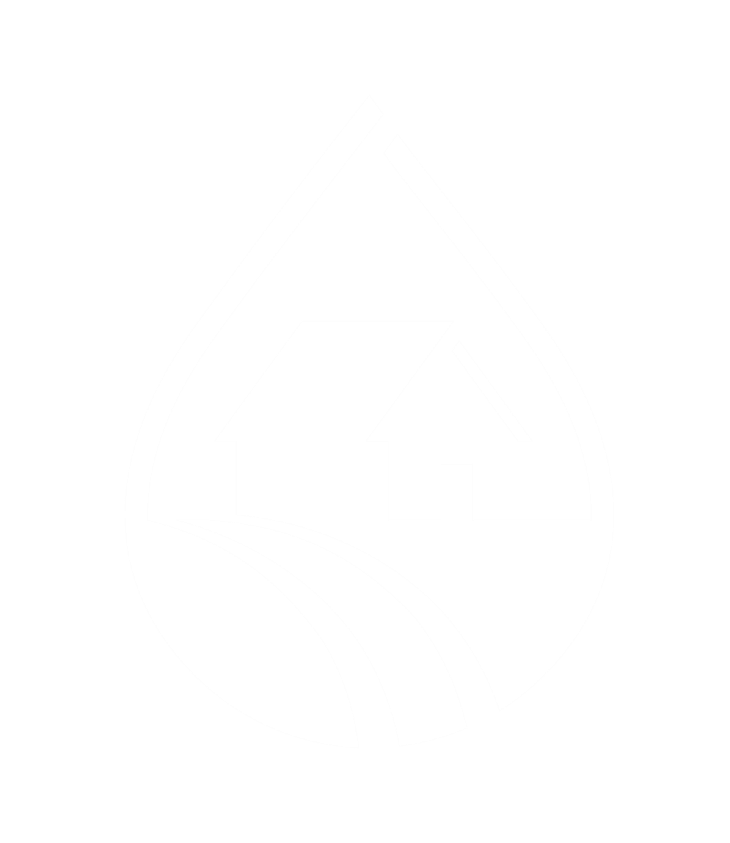 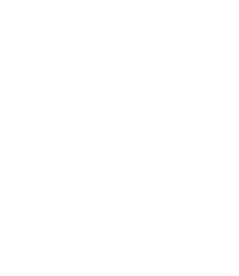 2
26